CMPE 226Database SystemsMarch 7 Class Meeting
Department of Computer EngineeringSan Jose State UniversitySpring 2017Instructor: Ron Mak
www.cs.sjsu.edu/~mak
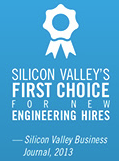 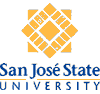 Another Table Creation Example
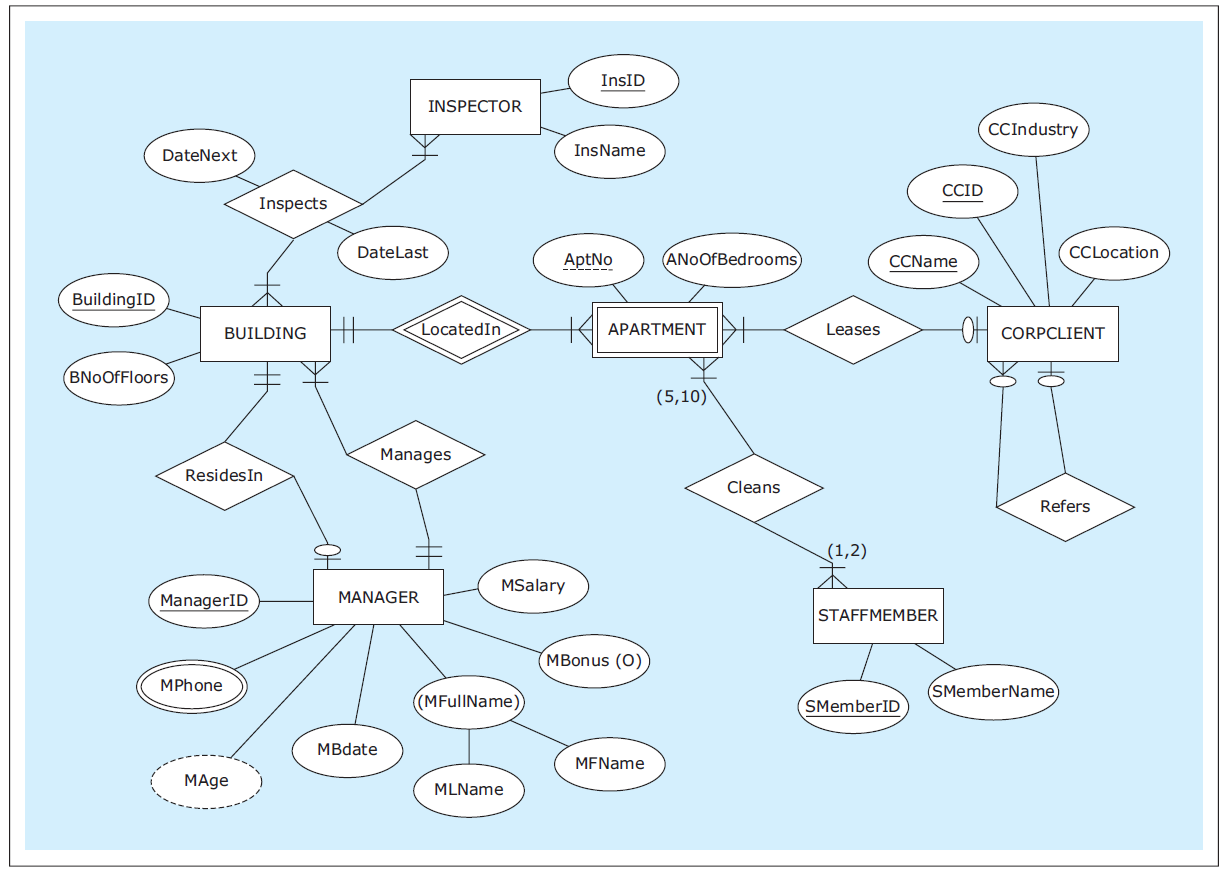 Database Systems
by Jukić, Vrbsky, & Nestorov
Pearson 2014
ISBN 978-0-13-257567-6
2
Another Table Creation Example, cont’d
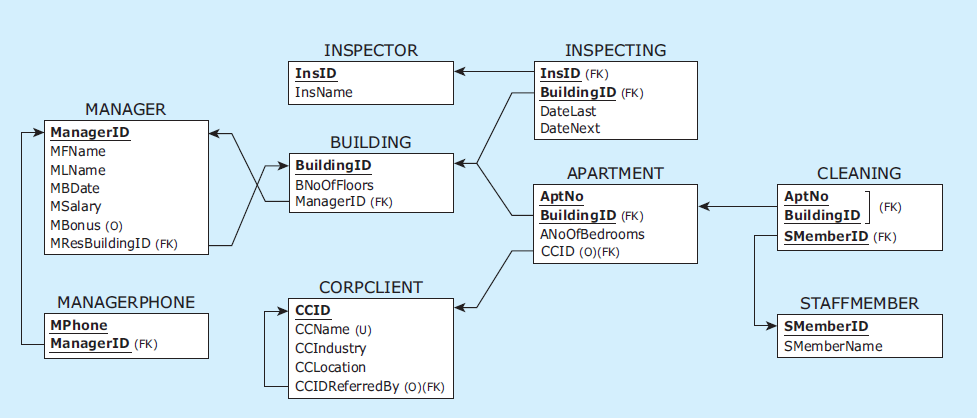 unique
optional
Unary relationship
Database Systems
by Jukić, Vrbsky, & Nestorov
Pearson 2014
ISBN 978-0-13-257567-6
3
Another Table Creation Example, cont’d
CREATE TABLE manager
(   managerid       CHAR(4)         NOT NULL,
    mfname          VARCHAR(15)     NOT NULL,
    mlname          VARCHAR(15)     NOT NULL,
    mbdate          DATE            NOT NULL,
    msalary         NUMERIC(9,2)    NOT NULL,
    mbonus          NUMERIC(9,2),
    mresbuildingid  CHAR(3),
    PRIMARY KEY (managerid)
);

CREATE TABLE managerphone
(   managerid   CHAR(4)     NOT NULL,
    mphone      CHAR(11)    NOT NULL,
    PRIMARY KEY (managerid, mphone),
    FOREIGN KEY (managerid) REFERENCES manager(managerid)
);
Bonuses are optional.
Initially optional and
not a foreign key.
4
Another Table Creation Example, cont’d
CREATE TABLE building
(   buildingid      CHAR(3)     NOT NULL,
    bnooffloors     INT         NOT NULL,
    bmanagerid      CHAR(4)     NOT NULL,
    PRIMARY KEY (buildingid),
    FOREIGN KEY (bmanagerid) REFERENCES manager(managerid) 
);

CREATE TABLE inspector
(   insid       CHAR(3)         NOT NULL,
    insname     VARCHAR(15)     NOT NULL,
    PRIMARY KEY (insid)
);
5
Another Table Creation Example, cont’d
CREATE TABLE inspecting
(   insid       CHAR(3) NOT NULL,
    buildingid  CHAR(3) NOT NULL,
    datelast    DATE    NOT NULL,
    datenext    DATE    NOT NULL,
    PRIMARY KEY (insid, buildingid),
    FOREIGN KEY (insid) REFERENCES inspector(insid),
    FOREIGN KEY (buildingid) REFERENCES building(buildingid)
);

CREATE TABLE corpclient
(   ccid            CHAR(4)         NOT NULL,
    ccname          VARCHAR(25)     NOT NULL,
    ccindustry      VARCHAR(25)     NOT NULL,
    cclocation      VARCHAR(25)     NOT NULL,
    ccidreferredby  CHAR(4),
    PRIMARY KEY (ccid),
    UNIQUE (ccname),
    FOREIGN KEY (ccidreferredby) REFERENCES corpclient(ccid)
);
6
Another Table Creation Example, cont’d
CREATE TABLE apartment
(   buildingid      CHAR(3)     NOT NULL,
    aptno           CHAR(5)     NOT NULL,
    anoofbedrooms   INT         NOT NULL,
    ccid            CHAR(4),
    PRIMARY KEY (buildingid, aptno),
    FOREIGN KEY (buildingid) REFERENCES building(buildingid),
    FOREIGN KEY (ccid)       REFERENCES corpclient(ccid)
);

CREATE TABLE staffmember
(   smemberid       CHAR(4)     NOT NULL,
    smembername     VARCHAR(15) NOT NULL,
    PRIMARY KEY (smemberid)
);
7
Another Table Creation Example, cont’d
CREATE TABLE cleaning
(   buildingid      CHAR(3)     NOT NULL,
    aptno           CHAR(5)     NOT NULL,
    smemberid       CHAR(4)     NOT NULL,
    CONSTRAINT cleaningpk  
        PRIMARY KEY (buildingid, aptno, smemberid),
    CONSTRAINT cleaningfk1 
        FOREIGN KEY (buildingid, aptno)
        REFERENCES  apartment(buildingid, aptno),
    CONSTRAINT cleaningfk2 
        FOREIGN KEY (smemberid)
        REFERENCES  staffmember(smemberid)
);
Named
constraints
8
Another Table Creation Example, cont’d
INSERT INTO manager VALUES 
  ('M12', 'Boris', 'Grant', '20/Jun/1980', 60000, null, null);
INSERT INTO manager VALUES 
  ('M23', 'Austin', 'Lee', '30/Oct/1975', 50000, 5000, null);
INSERT INTO manager VALUES 
  ('M34', 'George', 'Sherman', '11/Jan/1976', 52000, 2000, null);

INSERT INTO managerphone VALUES ('M12','555-2222');
INSERT INTO managerphone VALUES ('M12','555-3232');
INSERT INTO managerphone VALUES ('M23','555-9988');
INSERT INTO managerphone VALUES ('M34','555-9999');

INSERT INTO building VALUES ('B1', '5', 'M12');
INSERT INTO building VALUES ('B2', '6', 'M23');
INSERT INTO building VALUES ('B3', '4', 'M23');
INSERT INTO building VALUES ('B4', '4', 'M34');
9
Another Table Creation Example, cont’d
INSERT INTO inspector VALUES ('I11', 'Jane');
INSERT INTO inspector VALUES ('I22', 'Niko');
INSERT INTO inspector VALUES ('I33', 'Mick');

INSERT INTO inspecting VALUES ('I11','B1','15/May/2012','14/May/2013');
INSERT INTO inspecting VALUES ('I11','B2','17/Feb/2013','17/May/2013');
INSERT INTO inspecting VALUES ('I22','B2','17/Feb/2013','17/May/2013');
INSERT INTO inspecting VALUES ('I22','B3','11/Jan/2013','11/Jan/2014');
INSERT INTO inspecting VALUES ('I33','B3','12/Jan/2013','12/Jan/2014');
INSERT INTO inspecting VALUES ('I33','B4','11/Jan/2013','11/Jan/2014');

INSERT INTO corpclient VALUES 
    ('C111', 'BlingNotes', 'Music', 'Chicago', null);
INSERT INTO corpclient VALUES 
    ('C222', 'SkyJet', 'Airline', 'Oak Park', 'C111');
INSERT INTO corpclient VALUES 
    ('C777', 'WindyCT', 'Music', 'Chicago', 'C222');
INSERT INTO corpclient VALUES 
    ('C888', 'SouthAlps', 'Sports', 'Rosemont', 'C777');
10
Another Table Creation Example, cont’d
INSERT INTO apartment VALUES ('B1', '21', 1, 'C111');
INSERT INTO apartment VALUES ('B1', '41', 1, null);
INSERT INTO apartment VALUES ('B2', '11', 2, 'C222');
INSERT INTO apartment VALUES ('B2', '31', 2, null);
INSERT INTO apartment VALUES ('B3', '11', 2, 'C777');
INSERT INTO apartment VALUES ('B4', '11', 2, 'C777');

INSERT INTO staffmember VALUES ('5432', 'Brian');
INSERT INTO staffmember VALUES ('9876', 'Boris');
INSERT INTO staffmember VALUES ('7652', 'Caroline');

INSERT INTO cleaning VALUES ('B1', '21', '5432');
INSERT INTO cleaning VALUES ('B1', '41', '9876');
INSERT INTO cleaning VALUES ('B2', '11', '9876');
INSERT INTO cleaning VALUES ('B2', '31', '5432');
INSERT INTO cleaning VALUES ('B3', '11', '5432');
INSERT INTO cleaning VALUES ('B4', '11', '7652');
11
Constraint Management
ALTER TABLE manager
    ADD CONSTRAINT fkresidesin
    FOREIGN KEY (mresbuildingid) 
    REFERENCES building (buildingid);

UPDATE manager
    SET mresbuildingid = 'B1'
    WHERE managerid = 'M12';

UPDATE manager
    SET mresbuildingid = 'B2'
    WHERE managerid = 'M23';

UPDATE manager
    SET mresbuildingid = 'B4'
    WHERE managerid = 'M34';

ALTER TABLE manager
    MODIFY (mresbuildingid NOT NULL);
12
Another Table Creation Example, cont’d
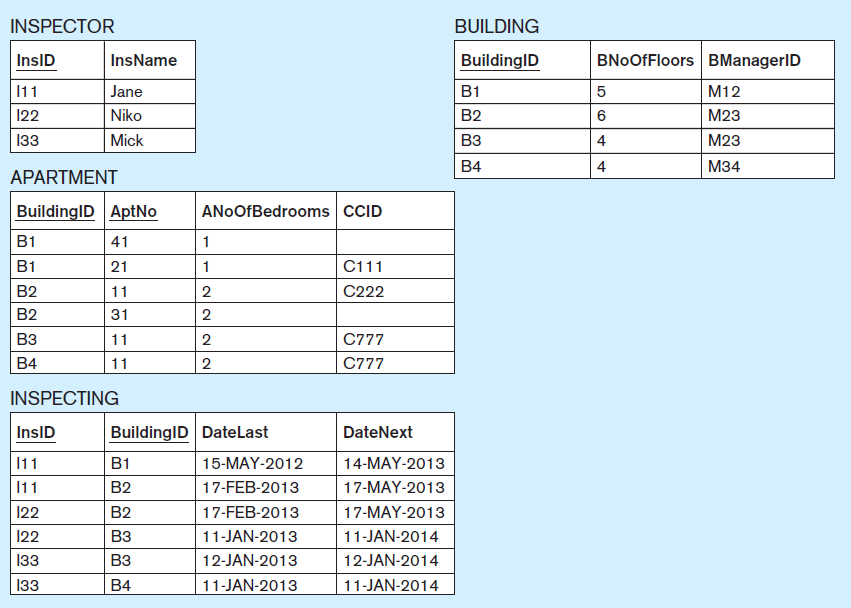 Database Systems
by Jukić, Vrbsky, & Nestorov
Pearson 2014
ISBN 978-0-13-257567-6
13
Another Table Creation Example, cont’d
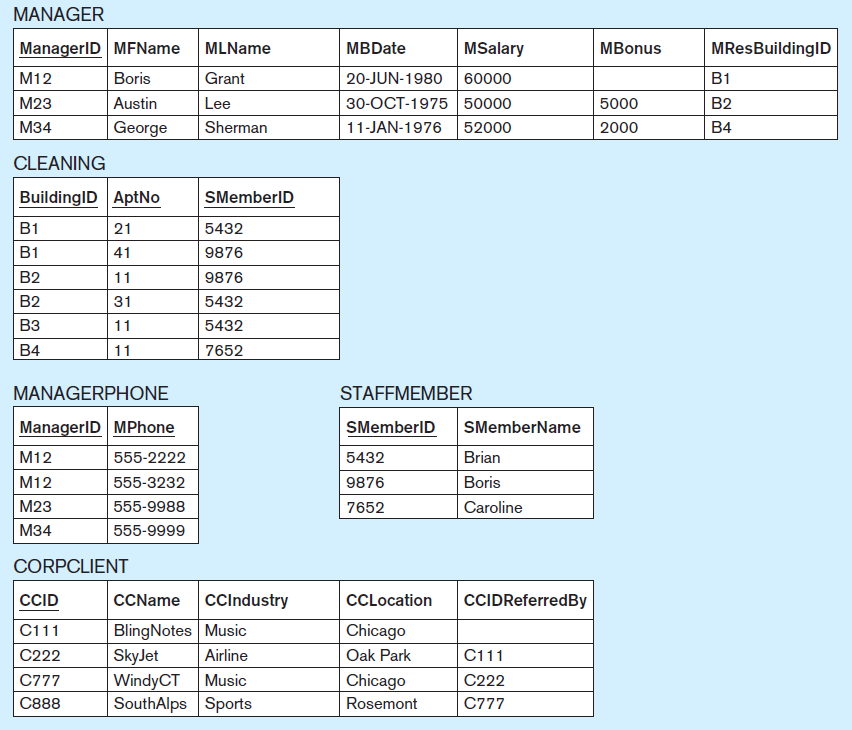 Database Systems
by Jukić, Vrbsky, & Nestorov
Pearson 2014
ISBN 978-0-13-257567-6
14
Constraint Management, cont’d
DROP TABLE cleaning;DROP TABLE staffmember;DROP TABLE apartment;DROP TABLE corpclient;DROP TABLE inspecting;DROP TABLE inspector;DROP TABLE managerphone;
ALTER TABLE managerDROP CONSTRAINT fkresidesin;
DROP TABLE building;DROP TABLE manager;
15
Self Join
A SELECT statement that joins a table to itself.

The table has a foreign key that refers to its own primary key.
16
Self Join, cont’d
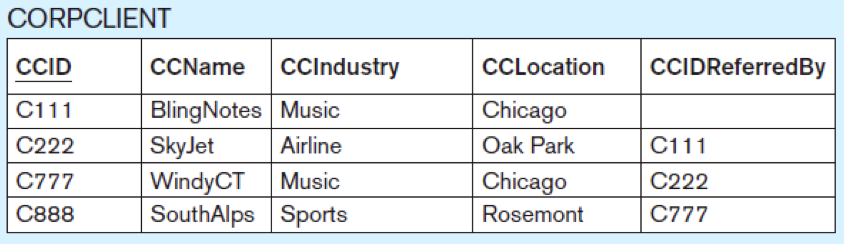 Which corporate clients were referred by other corporate clients?
SELECT c.ccname AS client, r.ccname AS recommenderFROM   corpclient c, corpclient rWHERE  r.ccid = c.ccidreferredby;
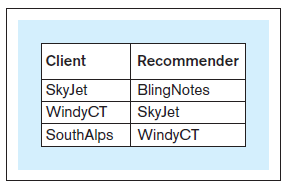 Database Systems
by Jukić, Vrbsky, & Nestorov
Pearson 2014
ISBN 978-0-13-257567-6
The use of aliases is 
mandatory for a self join.
17
Inner and Outer Joins
Inner join
What we’ve been doing so far.

Outer join
left outer join
right outer join
full outer join
18
Inner Join
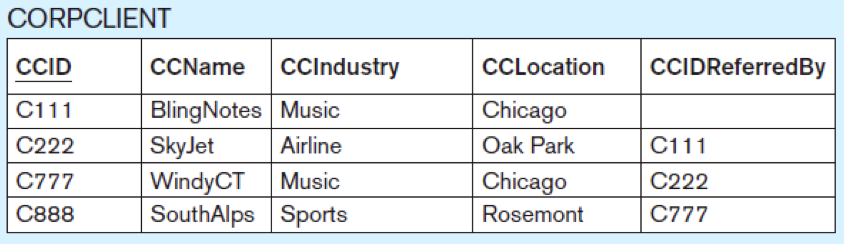 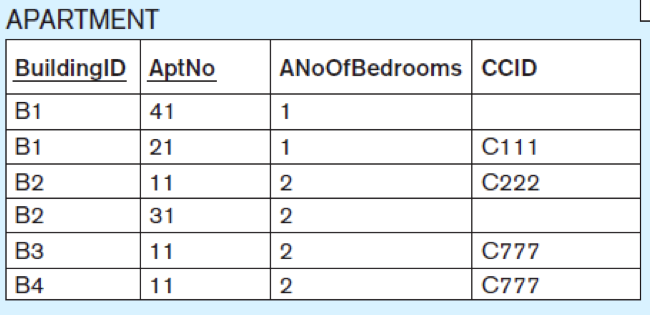 Which apartments are rented by which corporate clients?
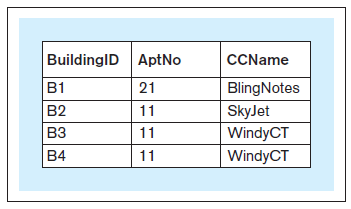 SELECT a.buildingid, a.aptno, c.ccnameFROM   apartment a, corpclient cWHERE  a.ccid = c.ccid;
Retrieve only the rows that match.
Database Systems
by Jukić, Vrbsky, & Nestorov
Pearson 2014
ISBN 978-0-13-257567-6
19
Left Outer Join
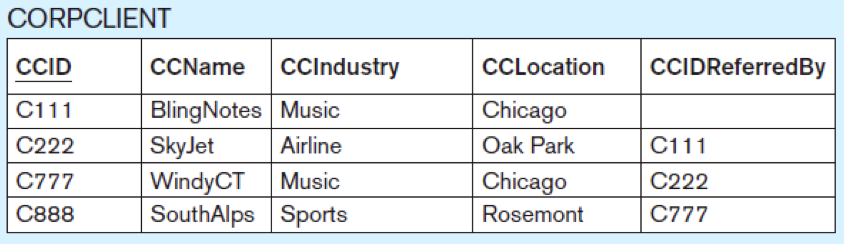 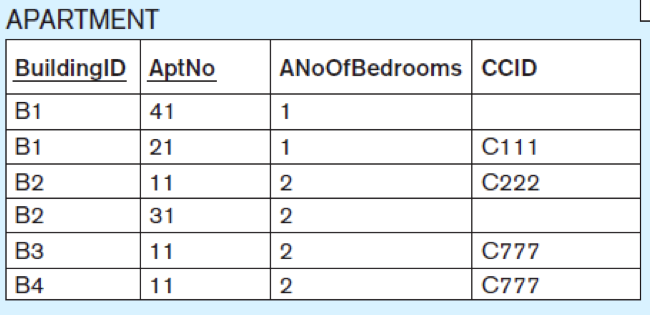 SELECT a.buildingid, a.aptno, c.ccnameFROM   apartment a LEFT OUTER JOIN corpclient cON     a.ccid = c.ccid;
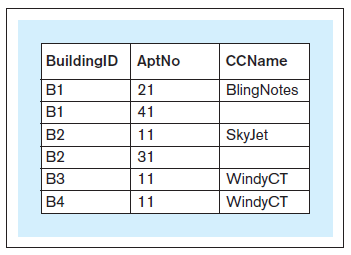 Include all the rows
on the left part of the
relation (APARTMENT)
whether or not there is
a match.
No matches.
Database Systems
by Jukić, Vrbsky, & Nestorov
Pearson 2014
ISBN 978-0-13-257567-6
20
Right Outer Join
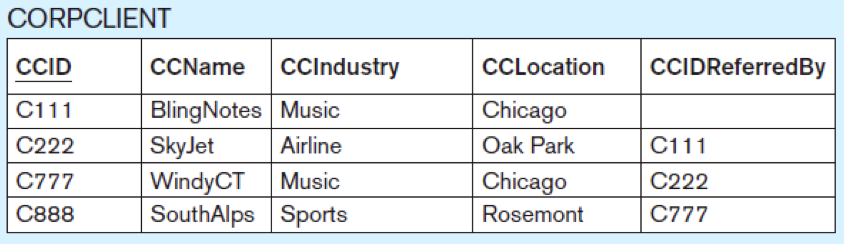 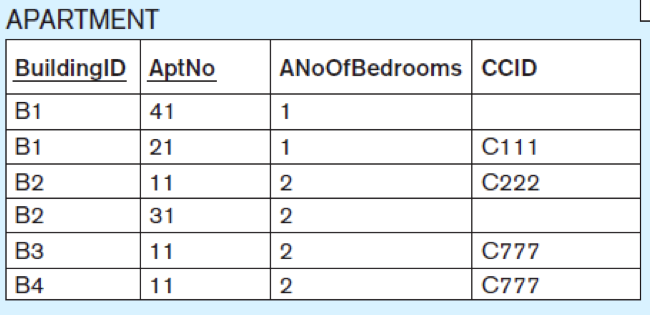 SELECT a.buildingid, a.aptno, c.ccnameFROM   apartment a RIGHT OUTER JOIN corpclient cON     a.ccid = c.ccid;
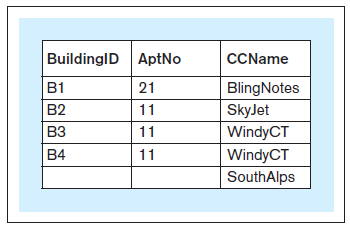 Include all the rows
on the right part of the
relation (CORPCLIENT)
whether or not there is
a match.
Database Systems
by Jukić, Vrbsky, & Nestorov
Pearson 2014
ISBN 978-0-13-257567-6
No match.
21
Full Outer Join
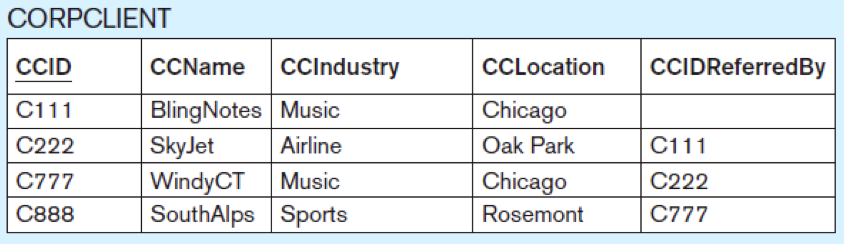 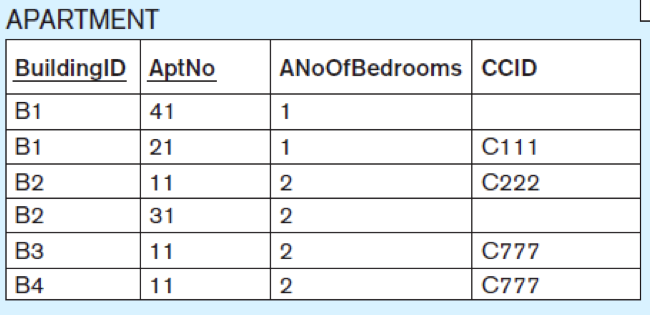 SELECT a.buildingid, a.aptno, c.ccnameFROM   apartment a FULL OUTER JOIN corpclient cON     a.ccid = c.ccid;
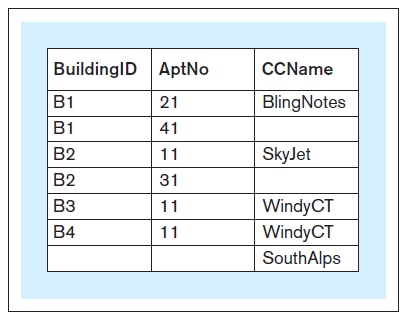 Include all the rows
from both relations
whether or not there is
a match.
FULL OUTER JOIN
is not available with
MySQL.
Database Systems
by Jukić, Vrbsky, & Nestorov
Pearson 2014
ISBN 978-0-13-257567-6
22
IS NULL
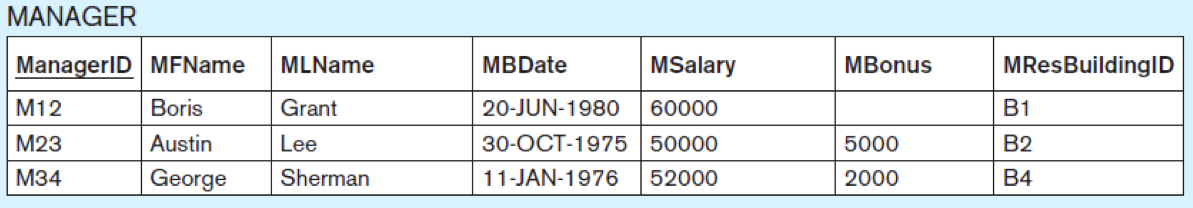 Which managers did not get a bonus?
SELECT *FROM   managerWHERE  mbonus IS NULL;
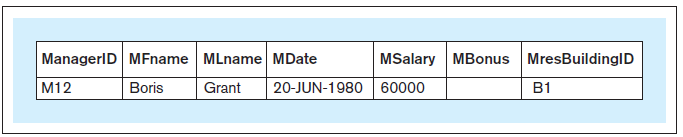 Database Systems
by Jukić, Vrbsky, & Nestorov
Pearson 2014
ISBN 978-0-13-257567-6
23
EXISTS
Follow WHERE EXISTS by a nested query.

The nested query is true if it retrieves any rows, else it is false.

If the nested query uses columns from the outer query, then the inner query is acorrelated subquery.
24
EXISTS, cont’d
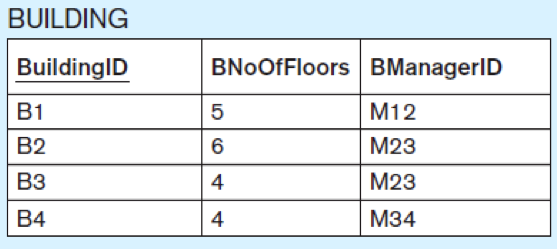 Which buildings have managers living in them?
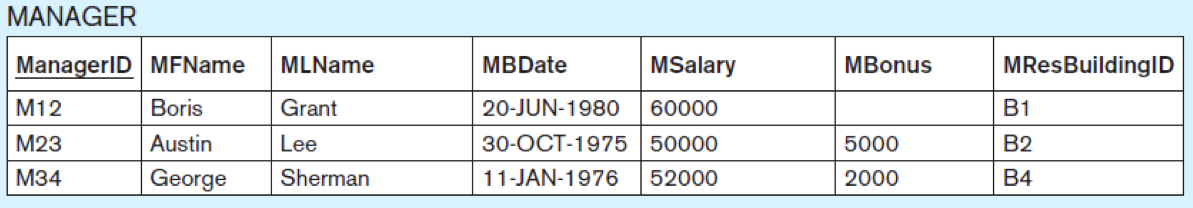 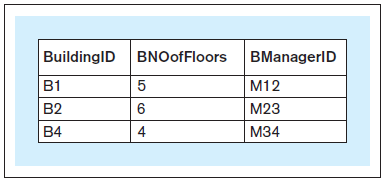 SELECT *FROM   building bWHERE EXISTS (SELECT *              FROM   manager m              WHERE  b.buildingid 
                         = m.mresbuildingid);
correlated subquery
25
NOT
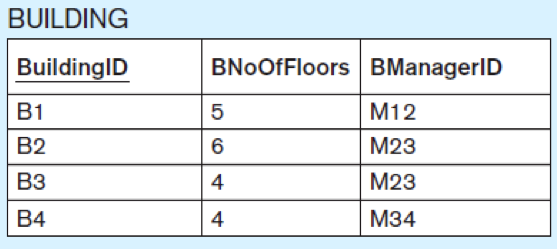 Which buildings do not have managers living in them?
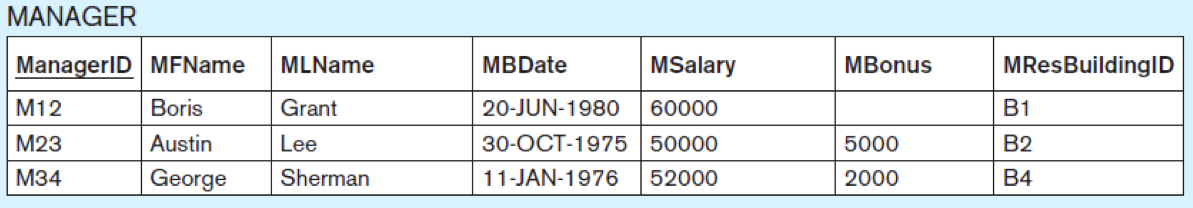 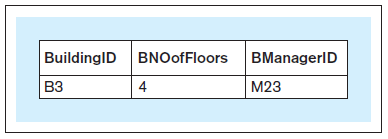 SELECT *FROM  building bWHERE NOT EXISTS (SELECT *                  FROM   manager m                  WHERE  b.buildingid 
                             = m.mresbuildingid);
26
INSERT INTO SELECT
Use the results from a query to populate another table.
27
INSERT INTO SELECT, cont’d
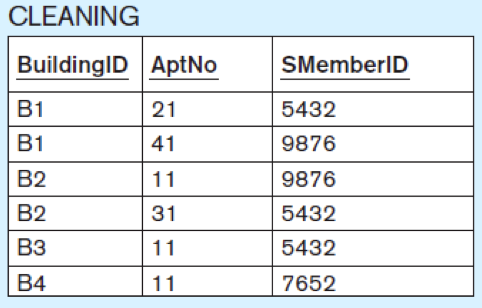 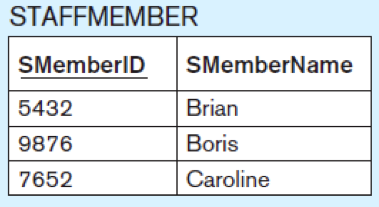 Database Systems
by Jukić, Vrbsky, & Nestorov
Pearson 2014
ISBN 978-0-13-257567-6
Create a denormalized table.
CREATE TABLE cleaningdenormalized
(   buildingid  CHAR(3)     NOT NULL,
    aptno       CHAR(5)     NOT NULL,
    smemberid   CHAR(4)     NOT NULL,
    smembername VARCHAR(15) NOT NULL,
    PRIMARY KEY (buildingid, aptno, smemberid)
);

INSERT INTO cleaningdenormalized
    SELECT c.buildingid, c.aptno, s.smemberid, s.smembername
    FROM   cleaning c, staffmember s
    WHERE  c.smemberid = s.smemberid;
28
Cascading Deletes
Normally, the referential integrity constraint prevents you from deleting a record from a table if it is referred to by a record in another table.
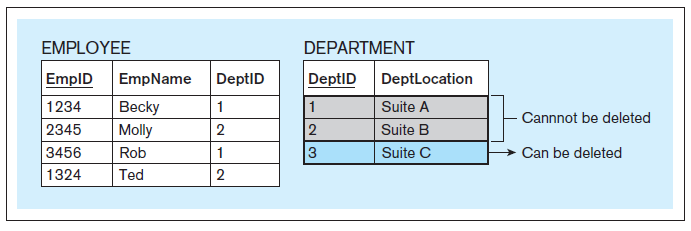 Database Systems
by Jukić, Vrbsky, & Nestorov
Pearson 2014
ISBN 978-0-13-257567-6
29
Cascading Deletes, cont’d
CREATE TABLE employee(   empid CHAR(4),    empname CHAR(20),    deptid CHAR(2),    PRIMARY KEY (empid),    FOREIGN KEY (deptid) REFERENCES department                         ON DELETE CASCADE
);
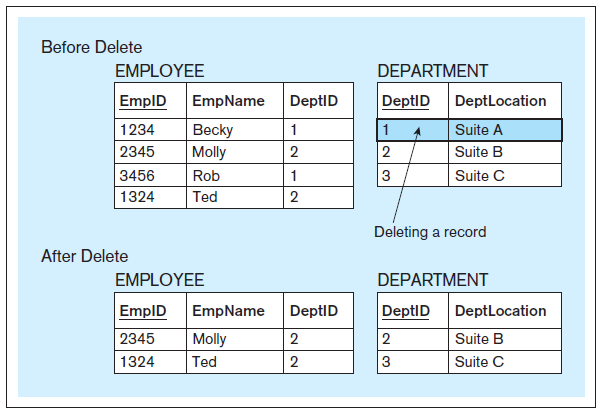 Database Systems
by Jukić, Vrbsky, & Nestorov
Pearson 2014
ISBN 978-0-13-257567-6
30
Cascading Deletes, cont’d
CREATE TABLE employee(   empid CHAR(4),    empname CHAR(20),    deptid CHAR(2),    PRIMARY KEY (empid),    FOREIGN KEY (deptid) REFERENCES department                         ON DELETE SET NULL
);
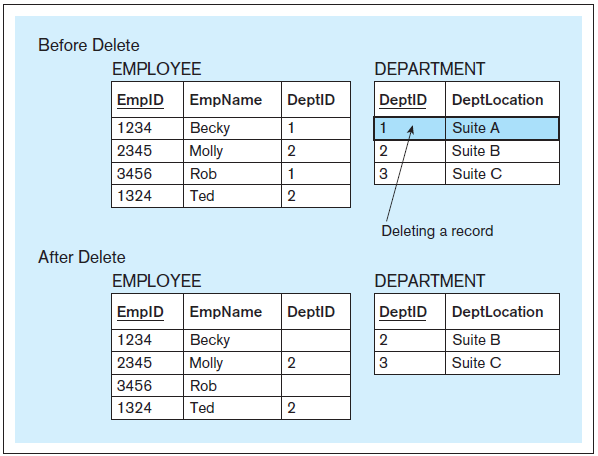 Database Systems
by Jukić, Vrbsky, & Nestorov
Pearson 2014
ISBN 978-0-13-257567-6
31
Cascading Updates
CREATE TABLE employee(   empid CHAR(4),    empname CHAR(20),    deptid CHAR(2),    PRIMARY KEY (empid),    FOREIGN KEY (deptid) REFERENCES department                         ON UPDATE CASCADE
);
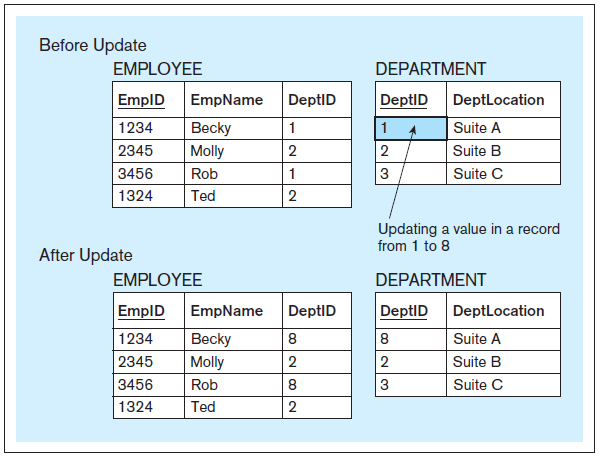 Database Systems
by Jukić, Vrbsky, & Nestorov
Pearson 2014
ISBN 978-0-13-257567-6
32
Cascading Updates
CREATE TABLE employee(   empid CHAR(4),    empname CHAR(20),    deptid CHAR(2),    PRIMARY KEY (empid),    FOREIGN KEY (deptid) REFERENCES department                         ON UPDATE SET NULL
);
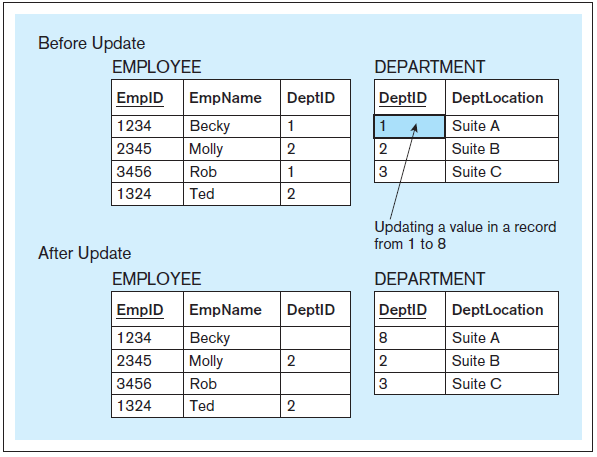 Database Systems
by Jukić, Vrbsky, & Nestorov
Pearson 2014
ISBN 978-0-13-257567-6
33
Indexing
Indexing increases the speed of retrieving table rows based on an unsorted column.
Use a binary search instead of a linear search.
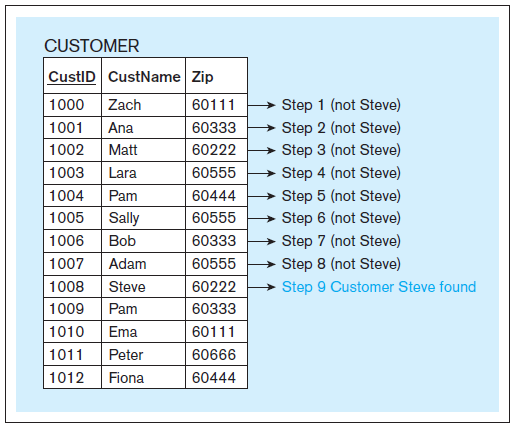 Database Systems
by Jukić, Vrbsky, & Nestorov
Pearson 2014
ISBN 978-0-13-257567-6
Linear search
34
Indexing (Conceptual View)
CREATE INDEX custname_index ON customer(custname);
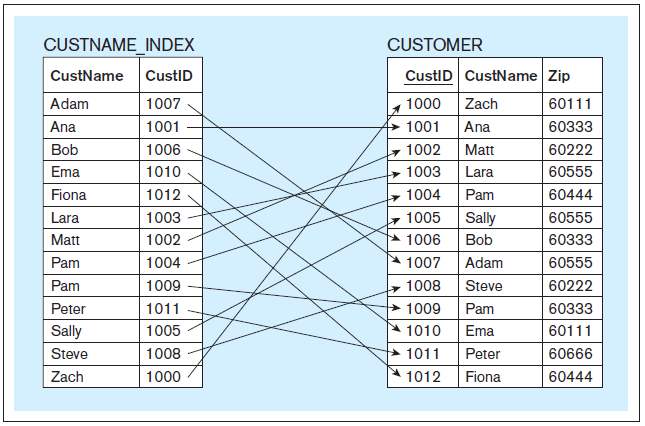 Database Systems
by Jukić, Vrbsky, & Nestorov
Pearson 2014
ISBN 978-0-13-257567-6
35
Indexing (Conceptual View), cont’d
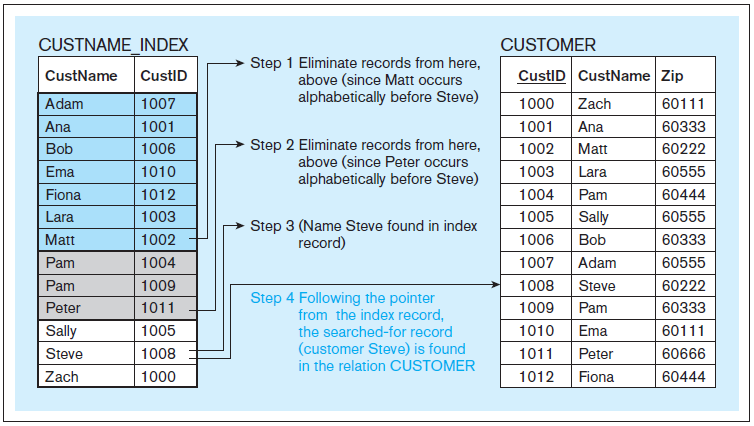 Binary search
Database Systems
by Jukić, Vrbsky, & Nestorov
Pearson 2014
ISBN 978-0-13-257567-6
36
Indexing, cont’d
In an actual RDBMS, the index column can contain physical disk addresses.

Indexing speeds record retrieval, but it will slow record insertion, deletion, and modification.

To drop an index:
DROP INDEX custname_index;
37
MySQL Text Functions
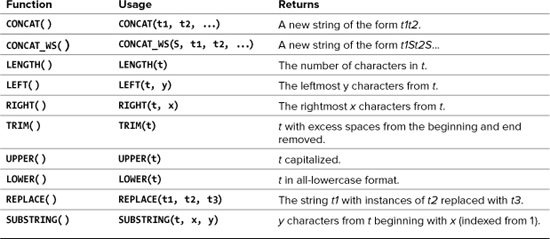 Also: 
One-way encryption 
Returns a 40-character string.
SHA1(string)
PHP and MySQL forDynamic Web Sites, 4th ed.
by Larry Ullman
Peachpit Press, 2012
ISBN 978-0-321-78407-0
38
MySQL Text Functions, cont’d
mysql> select concat(first, ' ', last)
    -> from people;
+--------------------------+
| concat(first, ' ', last) |
+--------------------------+
| Charles Jones            |
| Mary Adams               |
| Susan Miller             |
| Roger Brown              |
| Leslie Adamson           |
+--------------------------+
5 rows in set (0.00 sec)

mysql> select concat(first, ' ', last) as name
    -> from people;
+----------------+
| name           |
+----------------+
| Charles Jones  |
| Mary Adams     |
| Susan Miller   |
| Roger Brown    |
| Leslie Adamson |
+----------------+
5 rows in set (0.00 sec)
39
MySQL Numeric Functions
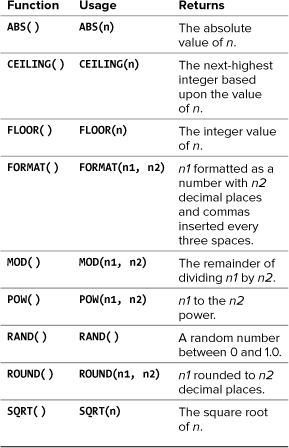 SELECT CONCAT('$', FORMAT(5639.6, 2))
AS cost;
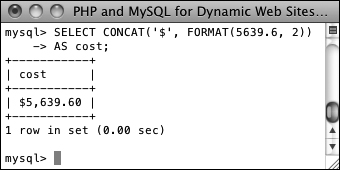 PHP and MySQL forDynamic Web Sites, 4th ed.
by Larry Ullman
Peachpit Press, 2012
ISBN 978-0-321-78407-0
40
MySQL Date and Time Functions
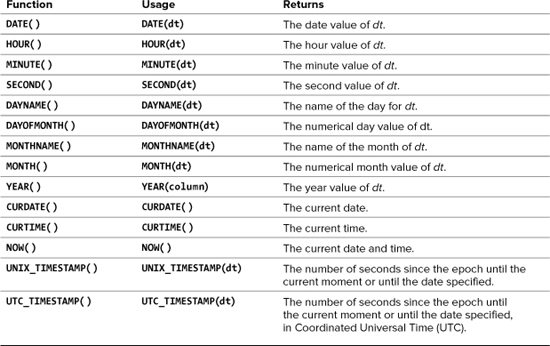 No arguments.
PHP and MySQL forDynamic Web Sites, 4th ed.
by Larry Ullman
Peachpit Press, 2012
ISBN 978-0-321-78407-0
41
MySQL Date and Time Functions, cont’d
Data types that store both a date and time:DATETIME and TIMESTAMP
Data type that stores just the date: DATE
Data type that stores just the year: YEAR
PHP and MySQL forDynamic Web Sites, 4th ed.
by Larry Ullman
Peachpit Press, 2012
ISBN 978-0-321-78407-0
SELECT DATE(registration_date) AS Date FROM users ORDER BY
registration_date DESC LIMIT 1;
SELECT DAYNAME(registration_date) 
AS Weekday FROM users ORDER BY
registration_date ASC LIMIT 1;
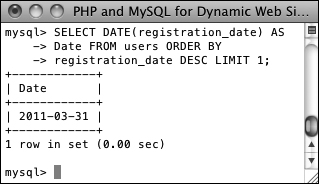 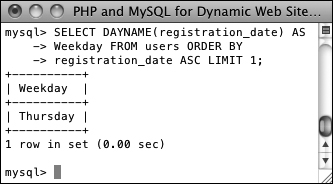 42
Formatting the Date and Time
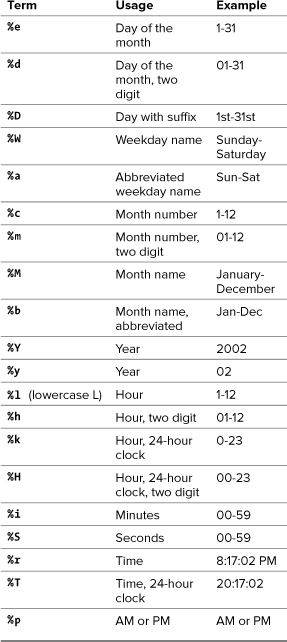 Return the current date and time as Month DD, YYYY - HH:MM :
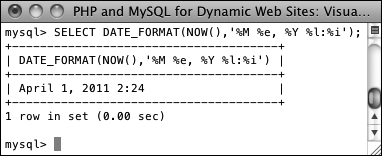 PHP and MySQL forDynamic Web Sites, 4th ed.
by Larry Ullman
Peachpit Press, 2012
ISBN 978-0-321-78407-0
Select the email address and date registered, ordered by date registered, formatting the date as 
Weekday (abbreviated) Month (abbreviated) Day Year, 
for the last five registered users :
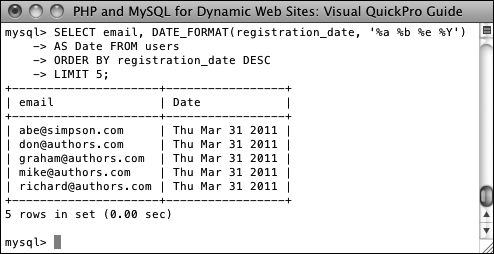 43
Break
44
PHP Input Filtering
An optional third parameter specifies either a sanitizing filter or a validation filter.
Example:





A sanitizing filter strips off certain characters.
A validating filter checks the input for validity.
if (filter_input(INPUT_GET, "email", FILTER_VALIDATE_EMAIL)) {
    echo("Email is valid");
} 
else {
    echo("Email is not valid");
}
45
PHP Input Filtering, cont’d
http://www.w3schools.com/php/php_ref_filter.asp
Default
46
PHP is Object-Oriented
The object-oriented features and syntaxof PHP resemble those of Java:

classes and objects
abstract classes
inheritance
interfaces

PHP also has traits.
Add functionality to a class without inheritance.
47
PHP Classes
oo/Pet.php
class Pet 
{
    public $name;
    
    function __construct($pet_name) 
    {
        $this->name = $pet_name;
    }
    
    function eat()   { /* ... */ }
    function sleep() { /* ... */ }
    function play()  { /* ... */ }
}
The constructor
is always named
__construct
(two underscores).
48
PHP Inheritance
As with Java, a PHP class can inherit from at most one superclass.
class Cat extends Pet 
{
    function play() 
    {
        parent::play();
    }
}
Scope resolution
operator ::
oo/Pet.php
49
PHP Objects
$cat = new Cat('Eliza');
$pet = new Pet('Norska');

$cat->eat();
$pet->sleep();

// Delete the objects
unset($cat, $pet);
oo/Pet.php
50
PHP Abstract Classes
abstract class Shape 
{
    abstract public function getArea();
    abstract public function getPerimeter();
}
oo/Shape.php
require('Shape.php');

class Triangle extends Shape 
{
    private $_sides = array();
    private $_perimeter = NULL;

    function __construct($s0 = 0, $s1 = 0, $s2 = 0) 
    { 
        /* ... */ 
    }
    
    public function getArea()      { /* ... */ }
    public function getPerimeter() { /* ... */ }
}
oo/Triangle.php
51
PHP Interfaces
interface Crud 
{
    public function create($data);
    public function read();
    public function update($data);
    public function delete();
}
oo/Crud.php
class User implements Crud 
{
    /* ... */
    
    function create($data)   { /* ... */ }
    function read()          { /* ... */ }
    function update($data)   { /* ... */ }
    public function delete() { /* ... */ }
}
oo/Crud.php
52
PHP Traits
Traits add functionality to a class without class inheritance.
They help overcome some of the restrictions of single inheritance.

A class can use several traits.
Several classes can share traits.
53
PHP Traits, cont’d
trait Debug 
{
    public function dumpObject() 
    {
        $class = get_class($this);
        $attributes = get_object_vars($this);
        $methods = get_class_methods($this);
        
        echo "<h2>Information about the $class object</h2>";
        echo '<h3>Attributes</h3><ul>';
        foreach ($attributes as $k => $v) {
            echo "<li>$k: $v</li>";
        }
        echo '</li></ul>';
        
        echo '<h3>Methods</h3><ul>';
        foreach ($methods as $v) {
            echo "<li>$v</li>";
        }
        echo '</li></ul>';
    }
}
oo/Debug.php
54
PHP Traits, cont’d
require('Shape.php');

class Rectangle extends Shape
{
    use Debug;
    
    public $width;
    public $height;
    
    function __construct($w, $h)
    {
        $width  = $w;
        $height = $h;
    }

    function getArea()      { return $width * $height; }
    function getPerimeter() { return 2*($width + $height); }
}
oo/Rectangle.php
PHP Traits, cont’d
oo/traittest.php
require('Debug.php');
require('Rectangle.php');

$r = new Rectangle(42, 37);
$r->dumpObject();
56
Object-Relational Mapping (ORM)
Object-relational mapping (ORM) is aset of techniques to overcome the mismatch between objects and relational data.

objects: PHP data
relational data: database query results

PHP Data Object (PDO) can fetch data from database tables in the form of objects.
57
Object-Relational Mapping (ORM), cont’d
class Person
{
    private $id;
    private $first;
    private $last;
    private $gender;
    private $salary;
    
    public function getId()     { return $this->id; }
    public function getFirst()  { return $this->first; }
    public function getLast()   { return $this->last; }
    public function getGender() { return $this->gender; }
    public function getSalary() { return $this->salary; }
}
58
Object-Relational Mapping (ORM), cont’d
$ps = $con->prepare($query);

...

// Fetch the matching database table rows.
$ps->execute();
$ps->setFetchMode(PDO::FETCH_CLASS, "Person");

// Construct the HTML table row by row.
while ($person = $ps->fetch()) {
    print "        <tr>\n";
    print "            <td>" . $person->getId()     . "</td>\n";
    print "            <td>" . $person->getFirst()  . "</td>\n";
    print "            <td>" . $person->getLast()   . "</td>\n";
    print "            <td>" . $person->getGender() . "</td>\n";
    print "            <td>" . $person->getSalary() . "</td>\n";
    print "        </tr>\n";
}
Demo
59
Type Hinting
If you’ve defined a PHP class, you can “hint” the class type in a function header.

PHP will generate a fatal error if you pass a value with a type that doesn’t match the type hint.

You cannot hint simple types such as integer or string.
60
Type Hinting, cont’d
function createTableRow(Person $p)
{
    print "        <tr>\n";
    print "            <td>" . $p->getId()     . "</td>\n";
    print "            <td>" . $p->getFirst()  . "</td>\n";
    print "            <td>" . $p->getLast()   . "</td>\n";
    print "            <td>" . $p->getGender() . "</td>\n";
    print "            <td>" . $p->getSalary() . "</td>\n";
    print "        </tr>\n";
}
// Construct the HTML table row by row.
while ($person = $ps->fetch()) {
    createTableRow($person);
}
Demo
61
Namespaces
A PHP namespace is similar to a Java package.

Separate nested namespace names with \ instead of .

By convention, namespace names are also source directory names.
namespace Shapes\Simple;

class Rectangle …
class Square …
class Circle …
require('Shapes/Simple/Circle.php');
…
new Shapes\Simple\Circle(…);
require('Shapes/Simple/Circle.php');
use Shapes\Simple
…
new Circle(…);
62
Assignment #5
Build upon Assignment #4.
You do not need to recreate all five joins from that assignment, but you can add new joins as required by your project.

Use object-oriented PHP and object-relational mapping to retrievedata from the database as objects.

Use functions with type hinting.

Due Tuesday, March 14.
63
PHP Error Reporting
Run phpInfo() and check that flag display_errors is on during development.

Set in the PHP configuration file XAMPP/xamppfiles/etc/php.ini


Set at run time:

0: off
1: on
display_errors=On
ini_set('display_errors', 1);
64
PHP Error Reporting, cont’d
errors/display.php
<body>
    <h1>Display Errors</h1>
    <?php
        ini_set('display_errors', 1);
        
        // Create errors
        foreach ($var as $v) {}
        $result = 1/0;
    ?>
</body>
Demo
65
PHP Error Reporting, cont’d
Set the error-reporting level.
errors/levels.php
<body>
    <h1>Error Levels</h1>
    <?php
        ini_set('display_errors', 1);
        
        // Adjust error reporting
        error_reporting(E_ALL | E_STRICT);
        
        // Create errors
        foreach ($var as $v) {}
        $result = 1/0;
    ?>
</body>
Demo
66
PHP Error Reporting, cont’d
http://www.w3schools.com/php/php_ref_error.asp
67
PHP Error Suppression
Suppress individual errors with @

Example: Don’t report a missing file error:


Example: Don’t report a division by zero:
@include 'testbedstart.inc.php';
$result = @(1/0);
errors/suppress.php
Demo
68
Custom PHP Error Handler
Write a custom error handler with the signature:


Then tell PHP to use it:
functionName($level, $message, $file, $line, $context)
set_error_handler ('functionName');
69
Custom PHP Error Handler, cont’d
errors/custom.php
define('LIVE', FALSE);
        
function myErrorHandler ($number, $message, $file, $line, $vars) 
{
    if (!LIVE) {
        $message = "<hr /><strong>An error occurred in file '$file' " .
                   "on line $line: $message</strong>\n<pre>\n" . 
                   print_r($vars, 1) . "</pre>";

        echo "$message\n";
        echo "<br /><strong>Backtrace:</strong><br />\n";
        debug_print_backtrace();
        echo "<hr />";
    } 
    else { 
        echo '<div class="error">'.
             '    A system error occurred. ' .
             '    We apologize for the inconvenience.' .
             '</div><br />';        
    }
}
        
set_error_handler ('myErrorHandler');
70
Demo